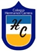 ARTES VISUALES¿cómo vamos avanzando?
CURSOS:  6 básico
                                           PROFESORA: CLAUDIA CAVIERES JARA
                                           CLASE 17
INSTRUCCIONES
Si vas a ver el video en tu teléfono, activa la opción “rotación automática” para que lo veas más grande y puedas leer con mayor facilidad.
Lo puedes ver todas las veces que sea necesario.
Objetivos de aprendizajes
OA4
Analizar e interpretar obras de arte y diseño en relación con la aplicación del lenguaje visual, contextos, materiales, estilos u otros.
OA2
Aplicar y combinar elementos del lenguaje visual (incluidos los de los niveles anteriores) en trabajos de arte y diseños con diferentes propósitos expresivos y creativos: › color (gamas y contrastes) › volumen (lleno y vacío).
OBJETIVO DE LA CLASE
Crear murales de arte contemporáneo aplicando técnica con lápices de colores demostrando su expresión artística.
INDICADORES
Comunican interpretaciones acerca de pinturas contemporáneas. OA4
Identifican y describen el uso de volumen lleno y vacío en esculturas de diversos períodos.OA2
Instrucciones :  crear mural siguiendo los siguientes pasos
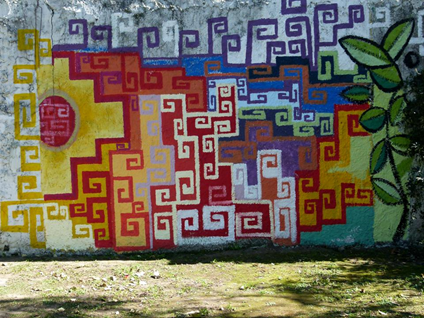 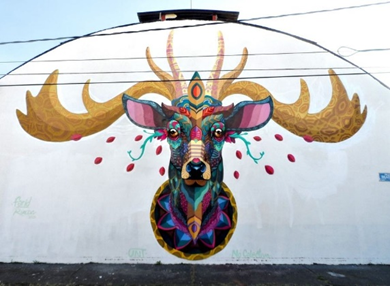 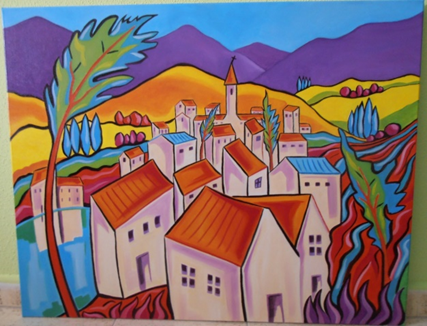 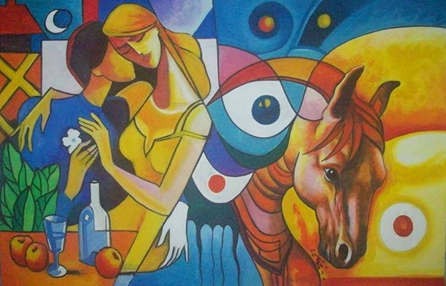 PARA HACER CORRECTAMENTE un MURAL, PODEMOS GUIARNOS POR LOS SIGUIENTES PASOS:
PASO1Elegir tema del mural.
PASO2 Dibujar mural en hoja de block con lápiz grafito.
PASO3 Pintar mural con lápices de colores o témpera.
PASO4 Colocar titulo al mural.
QUE DEBE TENER TU MURAL.
¡A trabajar!
Ahora deberás realizar tú un mural con los pasos señalados. Siempre debes estar supervisado por tu familia. Debes enviar fotos del trabajo al grupo de whatsapp, colocando tu nombre.
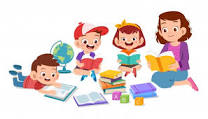